Center for IT, Medico og Telefoni
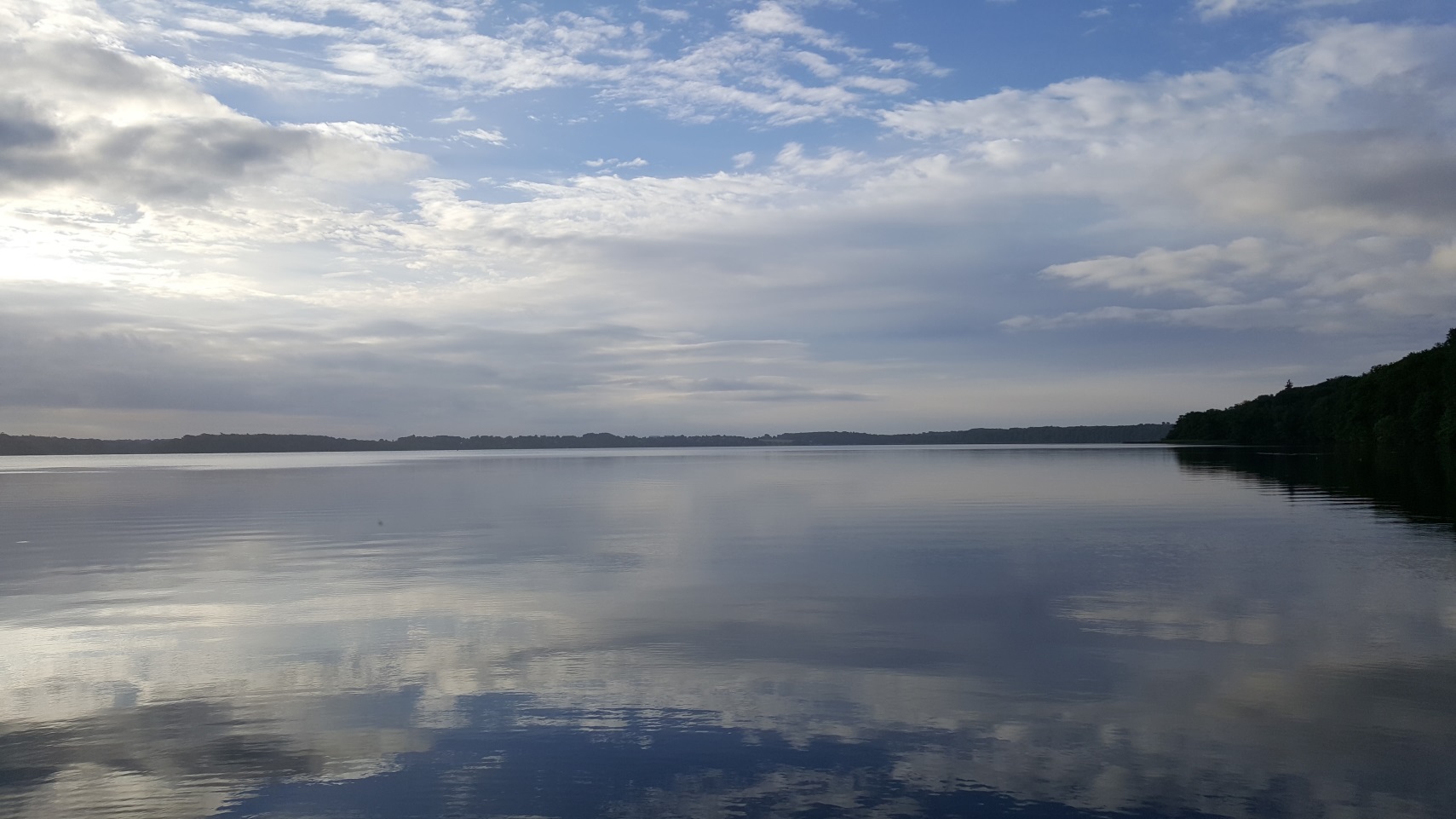 Bygherreleverancer påIMT-området
Netværksdage
Godt Sygehusbyggeri 2017
1
Pernille Gotthard Kristiansen og Lars Nyeman-Kofod
Bygherreleverancer på IMT-området
Center for IT, Medico og Telefoni
Agenda
Præsentation
Hvad er en bygherreleverance ?
Udfordringer med bygherreleverancer før aflevering
Erfaringer i Region Hovedstaden
Vidensdelingworkshop
Spørgsmål
2
Pernille Gotthard Kristiansen og Lars Nyeman-Kofod
Bygherreleverancer på IMT-området
Center for IT, Medico og Telefoni
Agenda
Præsentation
Hvad er en bygherreleverance ?
Udfordringer med bygherreleverancer før aflevering
Erfaringer i Region Hovedstaden
Vidensdelingworkshop
Spørgsmål
3
Pernille Gotthard Kristiansen og Lars Nyeman-Kofod
Bygherreleverancer på IMT-området
Center for IT, Medico og Telefoni
Hvem er Center for IT, Medico og Telefoni
Center for It, Medico og Telefoni (CIMT) er Region Hovedstadens koncerncenter, der sørger for serviceydelser inden for de tre områder it, medico og telefoni.
​Fokus for CIMT er:
At understøtte hospitalerne
At  teknologien anvendes effektivt
At basisydelser skal leveres hurtigere billigere og bedre
At hjælpe hospitalsledelserne med at optimere behandlingerne
CIMT beskæftiger ca. 900 personer
4
Pernille Gotthard Kristiansen og Lars Nyeman-Kofod
Bygherreleverancer på IMT-området
Center for IT, Medico og Telefoni
CIMT Byggeprojekt formål
Projektet skal sikre, at byggeriernes projektering sker i fuld overensstemmelse med CIMTs strategier, standarder og øvrige retningslinjer.
Projektet skal sikre koordinering og rettidighed i leverancer af it, medico og telefoni til byggerierne. 
Projektet skal fungere som afklarende sparringspartner
Projektet’s scope er 
KF byggerierne
Regionalt finansieret byggerier >100 mill.
Andre byggerier bliver håndteret af linjeorganisationen
Projektet finansieres af byggerierne
5
Pernille Gotthard Kristiansen og Lars Nyeman-Kofod
Bygherreleverancer på IMT-området
Center for IT, Medico og Telefoni
CIMT Byggeprojekt organisering
6
Pernille Gotthard Kristiansen og Lars Nyeman-Kofod
Bygherreleverancer på IMT-området
Center for IT, Medico og Telefoni
Agenda
Præsentation
Hvad er en bygherreleverance ?
Udfordringer med bygherreleverancer før aflevering
Erfaringer i Region Hovedstaden
Vidensdelingworkshop
Spørgsmål
7
Pernille Gotthard Kristiansen og Lars Nyeman-Kofod
Bygherreleverancer på IMT-området
Center for IT, Medico og Telefoni
Hvad er en bygherreleverance ?
En bygherreleverance er en leverance bygherren selv indkøber og evt. selv installerer enten før eller efter aflevering. 
CIMT leverer til bygherren på følgende områder:

Medico-udstyr
IT-udstyr hvor der foreligger en CIMT rammeaftale eller tilsvarende
Andet hvor CIMT er blevet valgt som leverandør af bygherren, f. eks TVO
Kan også være en tjenesteydelse som f.eks sitesurveys til trådløst netværk og lign.
8
Pernille Gotthard Kristiansen og Lars Nyeman-Kofod
Bygherreleverancer på IMT-området
Center for IT, Medico og Telefoni
Hvad er en bygherreleverance ?
Omfang for CIMT
Ca 600.000 kvadratmeter udbygning i alt relateret til kvalitetsfondsbyggerier og afledte projekter.
Estimeret omfang
600 Krydsfelter
1.200 Switche (ca 50.000 nye netværksporte)
6.000 Accesspunkter
Patientkald, Telemetri og Patientmonitorering
Diverse bygningspåvirkende medicoudstyr herunder også MR og CT-Scannere
Sitesurveys af hele arealet
9
Pernille Gotthard Kristiansen og Lars Nyeman-Kofod
Bygherreleverancer på IMT-området
Center for IT, Medico og Telefoni
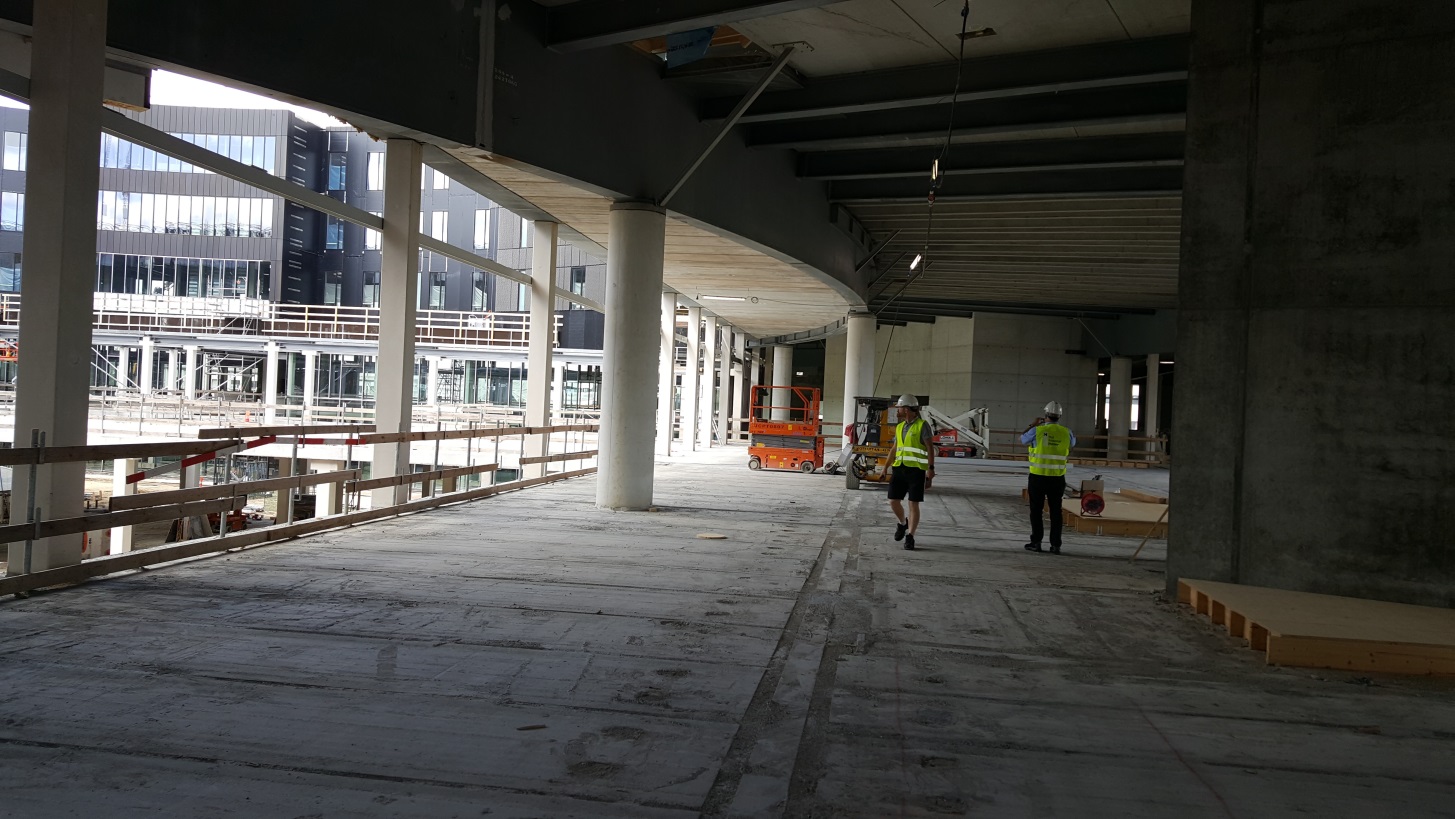 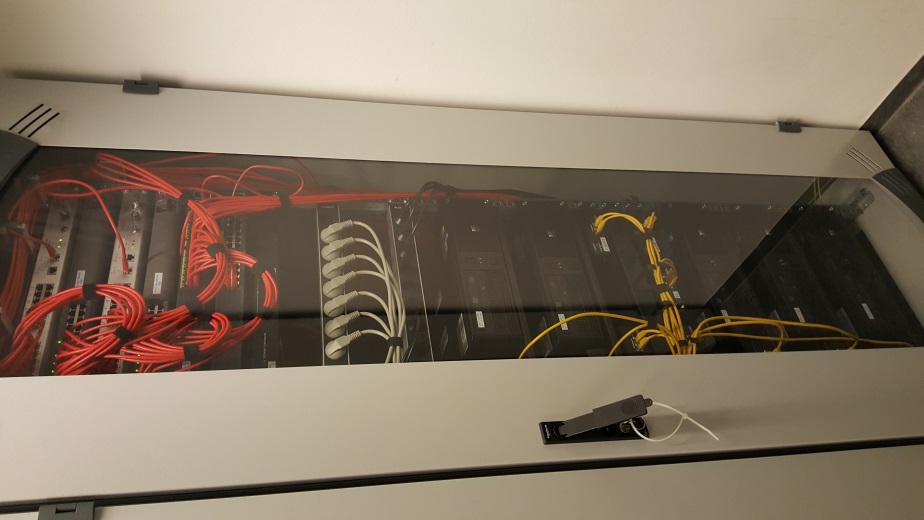 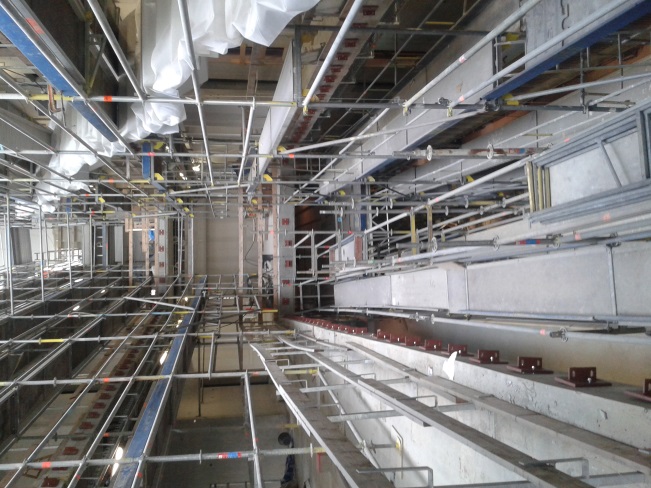 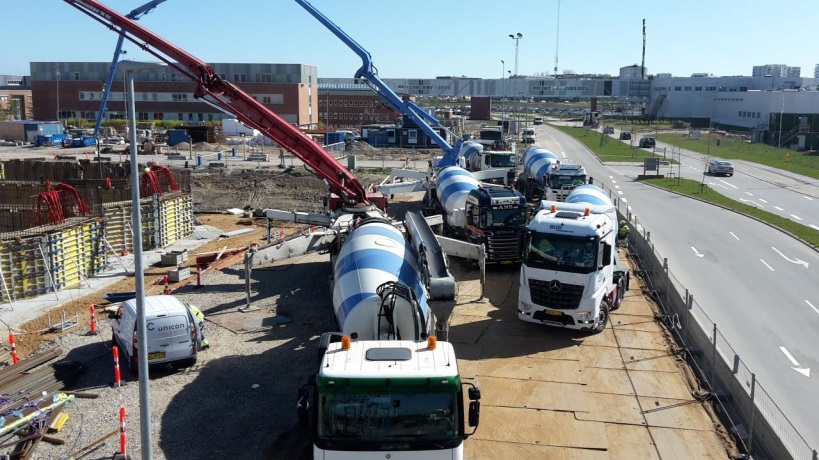 © DNU
10
Pernille Gotthard Kristiansen og Lars Nyeman-Kofod
Bygherreleverancer på IMT-området
Center for IT, Medico og Telefoni
Agenda
Præsentation
Hvad er en bygherreleverance ?
Udfordringer med bygherreleverancer før aflevering
Erfaringer i Region Hovedstaden
Vidensdelingworkshop
Spørgsmål
11
Pernille Gotthard Kristiansen og Lars Nyeman-Kofod
Bygherreleverancer på IMT-området
Center for IT, Medico og Telefoni
Udfordringer med bygherreleverancer
Aflevering er når ansvaret skifter fra byggeriet til bygherren. 
En IMT-leverance er en udstyrsleverance som CIMT leverer til Bygherren. Bygherren er ansvarlig for evt. montage og installation af udstyret før afleveringen.
CIMT kan/skal installere udstyret i samarbejde med byggeriet og entreprenører.
12
Pernille Gotthard Kristiansen og Lars Nyeman-Kofod
Bygherreleverancer på IMT-området
Center for IT, Medico og Telefoni
Udfordringer med bygherreleverancer
Generelle udfordringer:
Drift
Adgang
Tyveri
Støv
Manglende forståelse
Planlægning/Idriftsættelse
Fejl og mangler
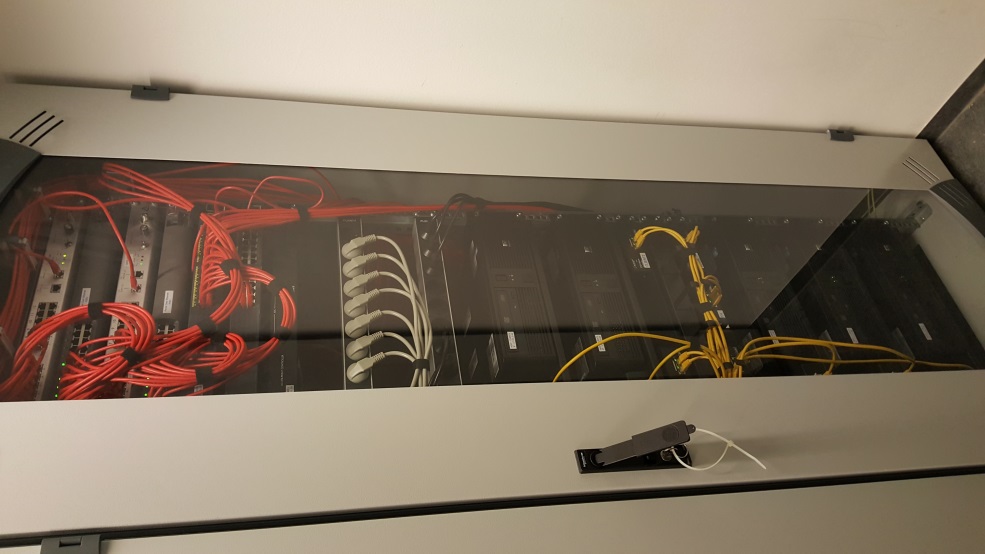 13
Pernille Gotthard Kristiansen og Lars Nyeman-Kofod
Bygherreleverancer på IMT-området
Center for IT, Medico og Telefoni
Udfordringer med bygherreleverancer
Udfordringer
Krydsfelter og switche

Løsninger
5 muligheder
14
Pernille Gotthard Kristiansen og Lars Nyeman-Kofod
Bygherreleverancer på IMT-området
Center for IT, Medico og Telefoni
Udfordringer med bygherreleverancer
Krydsfelter og switche 5 løsninger
Støvfrit mobilt ‘krydsfeltrum’
Installere efter aflevering
Brug og smid væk udstyr
Beskytte permanent løsning mod støv
Permanent netværk (tidlig idriftsættelse)
15
Pernille Gotthard Kristiansen og Lars Nyeman-Kofod
Bygherreleverancer på IMT-området
Center for IT, Medico og Telefoni
Udfordringer med bygherreleverancer
Udfordringer
Trådløst netværk
Site survey
Er følsomt overfor ændringer i byggeri	rum, stilladser, tungt byggeudstyr etc
Løsning
Der tilbydes ikke trådløst netværk før aflevering
16
Pernille Gotthard Kristiansen og Lars Nyeman-Kofod
Bygherreleverancer på IMT-området
Center for IT, Medico og Telefoni
Udfordringer med bygherreleverancer
Udfordringer
Patientkald, Telemetri og Patientmonitorering
Manglende kompetencer på området i byggerierne

Løsning
Samarbejde mellem CIMT, bygherre, TR og entreprenører
17
Pernille Gotthard Kristiansen og Lars Nyeman-Kofod
Bygherreleverancer på IMT-området
Center for IT, Medico og Telefoni
Udfordringer med bygherreleverancer
Udfordringer
Bygningspåvirkende medicoudstyr
Krav om stor specialviden

Løsninger:
Samarbejde mellem CIMT, bygherre, TR og entreprenører
18
Pernille Gotthard Kristiansen og Lars Nyeman-Kofod
Bygherreleverancer på IMT-området
Center for IT, Medico og Telefoni
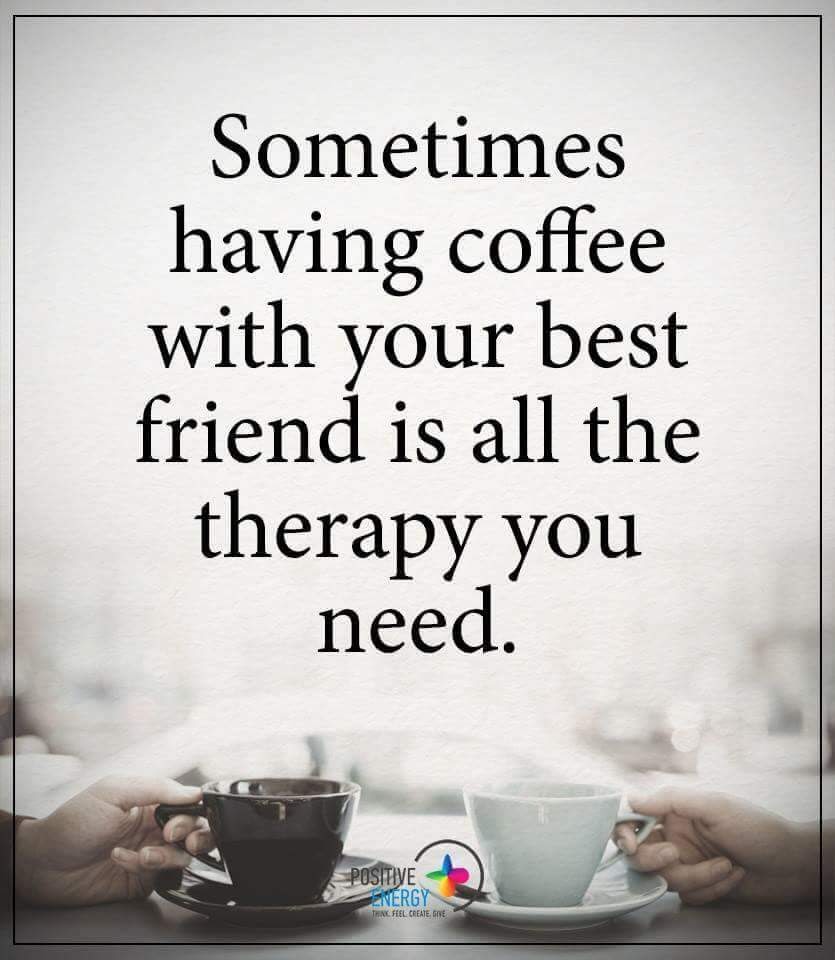 19
Pernille Gotthard Kristiansen og Lars Nyeman-Kofod
Bygherreleverancer på IMT-området
Center for IT, Medico og Telefoni
Agenda
Præsentation
Hvad er en bygherreleverance ?
Udfordringer med bygherreleverancer før aflevering
Erfaringer i Region Hovedstaden
Vidensdelingworkshop
Spørgsmål
20
Pernille Gotthard Kristiansen og Lars Nyeman-Kofod
Bygherreleverancer på IMT-området
Center for IT, Medico og Telefoni
Erfaring med bygherreleverancer
At der ofte mangler forståelse for IMT-området i byggeorganiseringen
At det er ‘tungt’ at levere IT-infrastruktur før afleveringen.
Specielt omkring hvem der har ansvaret
21
Pernille Gotthard Kristiansen og Lars Nyeman-Kofod
Bygherreleverancer på IMT-området
Center for IT, Medico og Telefoni
Erfaringer med bygherreleverancer
Konklusion
At det pga. organiseringsformen af byggerierne er svært at få videreformidlet CIMT’s rolle i byggerierne
At jo tidligere CIMT bliver inddraget, jo nemmere er det at få projektet igennem i forhold til aftalt tid og økonomi
At det nemmeste er at vente med at installere it-udstyr til efter aflevering
Byggeriet forstår ikke IT’s behov og IT(-folk) forstår ikke byggeriets behov
22
Pernille Gotthard Kristiansen og Lars Nyeman-Kofod
Bygherreleverancer på IMT-området
Center for IT, Medico og Telefoni
Erfaringer med bygherreleverancer
Konklusion
At det er vigtigt med meget klare grænseflader med en klar ansvarsfordeling
Løses via serviceblade:
Tidligt netværk
Netværk på byggepladser og skurbyer
CTS og andre netværksservices
Samt samarbejde og rådgivning i alle niveauer af organisationerne
23
Pernille Gotthard Kristiansen og Lars Nyeman-Kofod
Bygherreleverancer på IMT-området
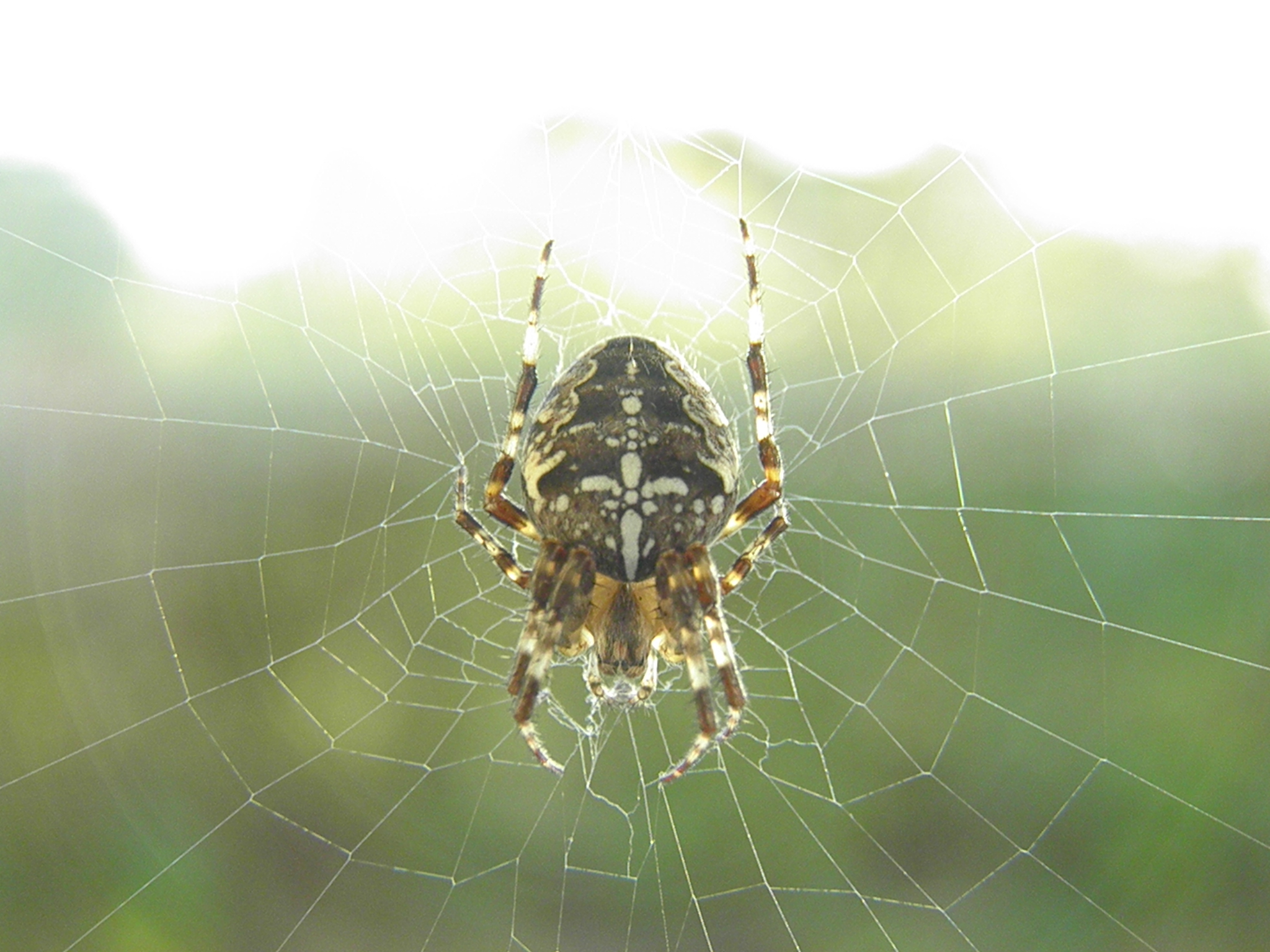 Center for IT, Medico og Telefoni
24
Pernille Gotthard Kristiansen og Lars Nyeman-Kofod
Bygherreleverancer på IMT-området
Center for IT, Medico og Telefoni
Agenda
Præsentation
Hvad er en bygherreleverance ?
Udfordringer med bygherreleverancer før aflevering
Erfaringer i Region Hovedstaden
Vidensdelingworkshop
Spørgsmål
25
Pernille Gotthard Kristiansen og Lars Nyeman-Kofod
Bygherreleverancer på IMT-området
Center for IT, Medico og Telefoni
Vidensdelingsworkshop
Oplæg:
Hvornår er det mest hensigtsmæssigt at levere IT-udstyr?Før/efter aflevering?Hvordan gør vi det mest optimalt?

Påstand:
Ved at gøre IT-infrastruktur til en hovedforsyning på linje med vand, varme, el osv. vil det blive nemmere for alle parter at forstå IT-infrastrukturenHvilke udfordringer og konsekvenser kan der være ved  denne påstand ?
26
Pernille Gotthard Kristiansen og Lars Nyeman-Kofod
Bygherreleverancer på IMT-området
Center for IT, Medico og Telefoni
Vidensdelingsworkshop
Opsamling:
27
Pernille Gotthard Kristiansen og Lars Nyeman-Kofod
Bygherreleverancer på IMT-området
Center for IT, Medico og Telefoni
Agenda
Præsentation
Hvad er en bygherreleverance ?
Udfordringer med bygherreleverancer før aflevering
Erfaringer i Region Hovedstaden
Vidensdelingworkshop
Spørgsmål
28
Pernille Gotthard Kristiansen og Lars Nyeman-Kofod
Bygherreleverancer på IMT-området
Center for IT, Medico og Telefoni
Spørgsmål ?
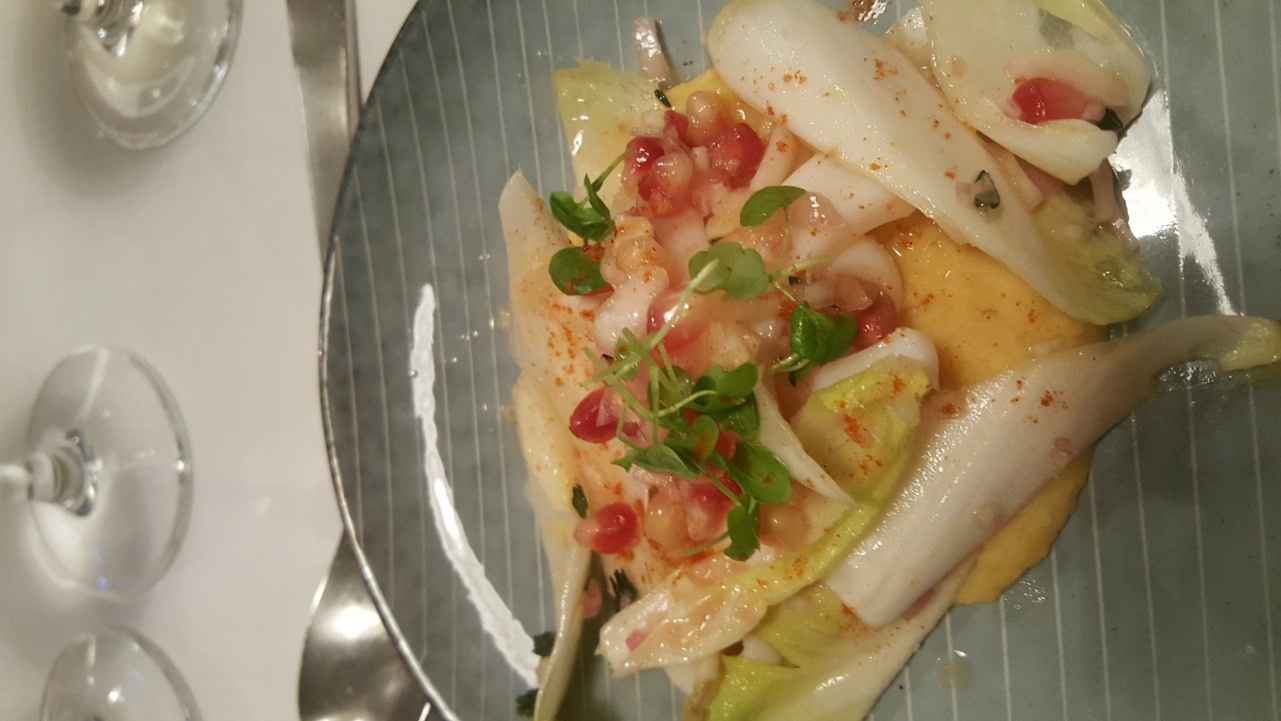 29
Pernille Gotthard Kristiansen og Lars Nyeman-Kofod
Bygherreleverancer på IMT-området
Center for IT, Medico og Telefoni
Kontaktinformationer
Pernille Gotthard Kristiansen
Projektleder for byggerierne
Mobil: +45 2443 0899
Mail: pernille.gotthard.kristiansen@regionh.dk

Region HovedstadenCenter for It, Medico og Telefoni, 
Teknologiprojekter Teknologi Udvikling
Borgervænget 7,32100 København Ø

Lars Nyeman-Kofod
Bygherrerådgiver, IT-Infrastruktur. Netværksservices
Direkte: +45 38 64 82 52
Mail: lars.nyeman-kofod@regionh.dk

Region HovedstadenCenter for IT, Medico og Telefoni
Infrastrukturservices
Borgervænget 7,32100 København Ø
30
Pernille Gotthard Kristiansen og Lars Nyeman-Kofod
Bygherreleverancer på IMT-området